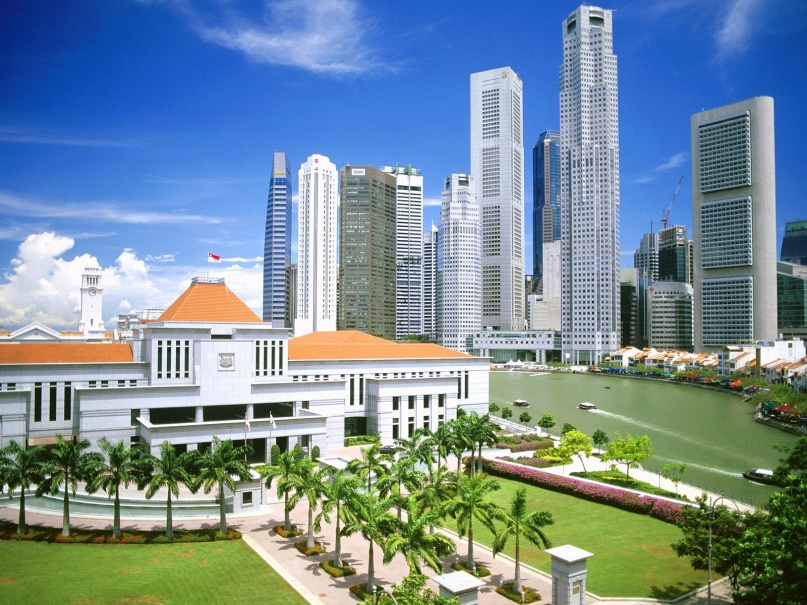 CSC 330
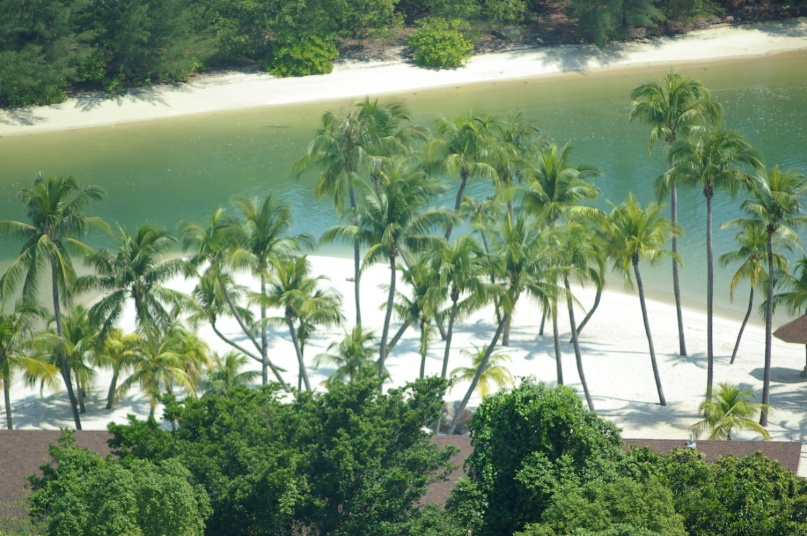 Advanced Data Structures
Instructor
Name:		Leong Lee, Ph.D. (U Missouri)
Office:		Petty 155
Office Hours:	Mon/Wed 5pm-6pm, 
				Tue/Thur 9am-10am, 			or by appointment
Phone:		336-334-9724
E-mail:		l_lee2@uncg.edu

Note: 		Please take notes for this course !
1-min Self Introduction
Your name 
What do your friends call you? (short name)
Your major
Why are you taking this course?
Your Java background
Personal interests and hobbies?